«четвертый лишний»транспорт
Дидактическая игра
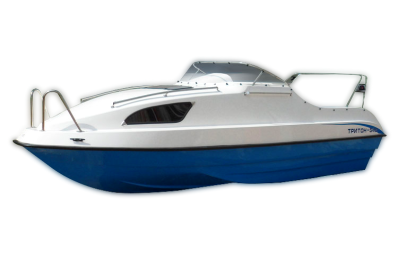 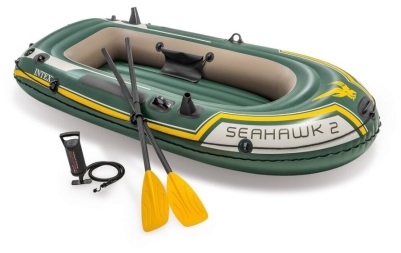 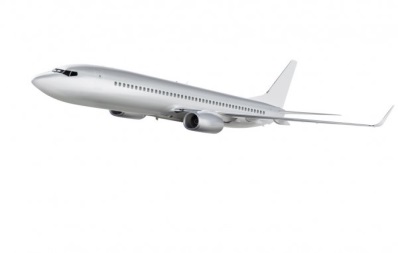 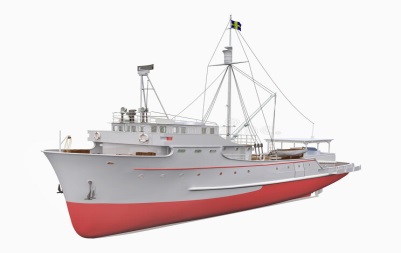 Какая картинка лишняя?
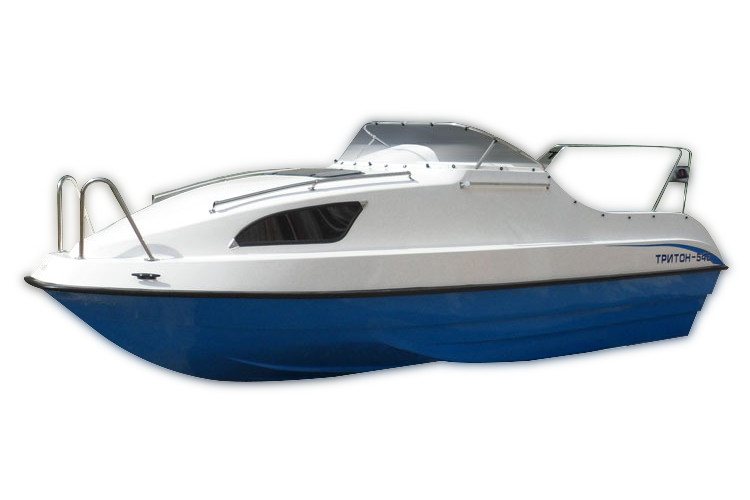 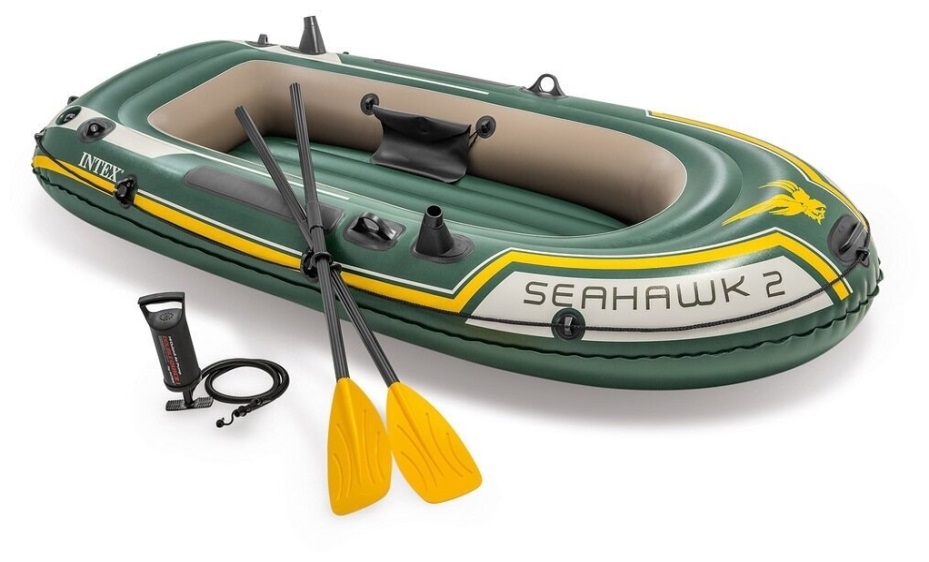 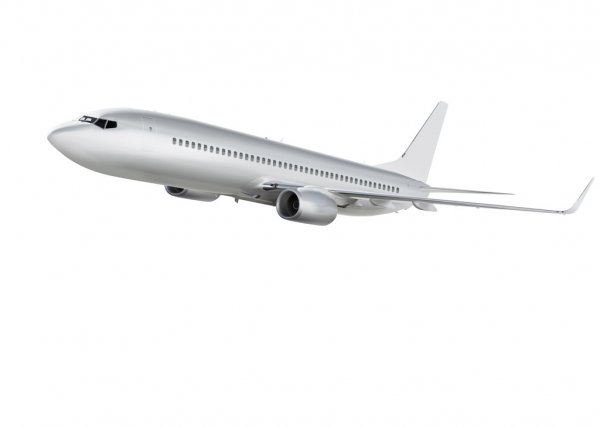 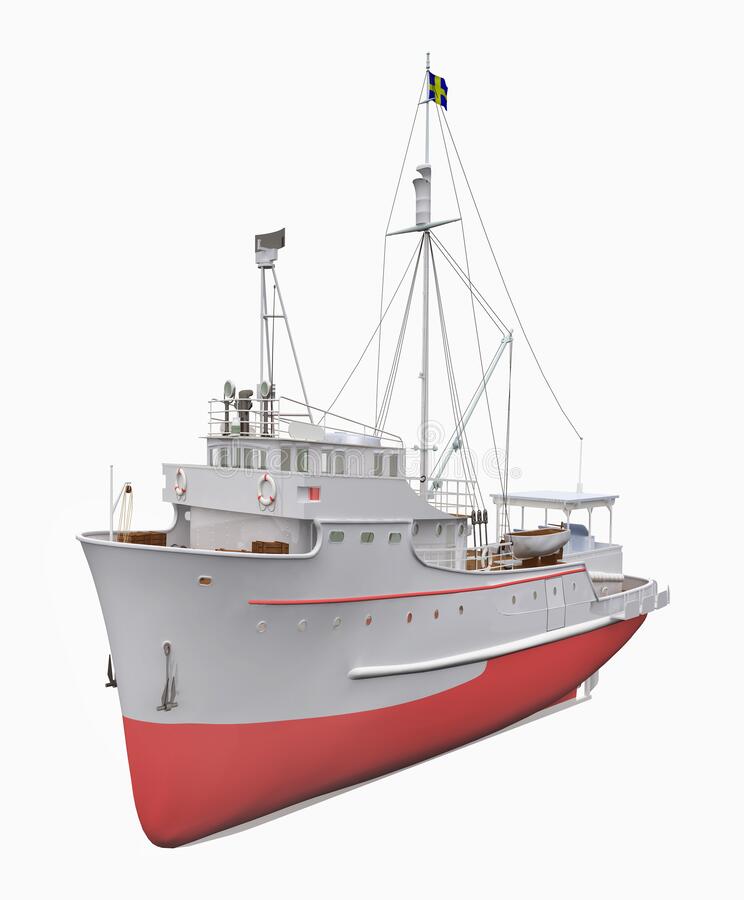 Какую картинку убрать?
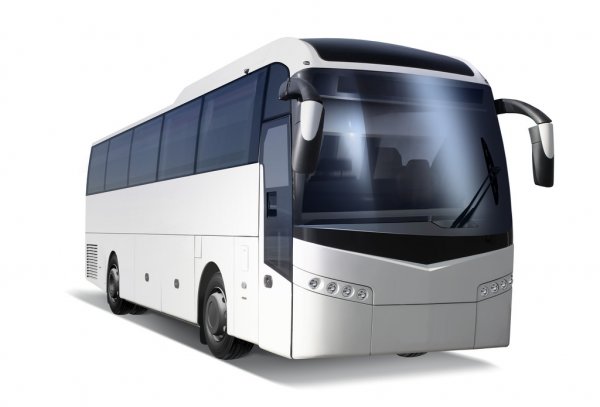 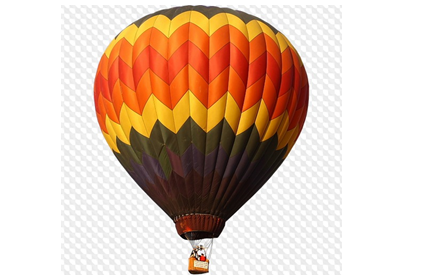 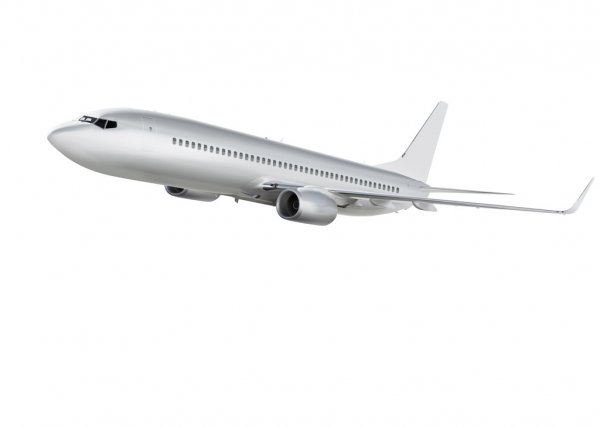 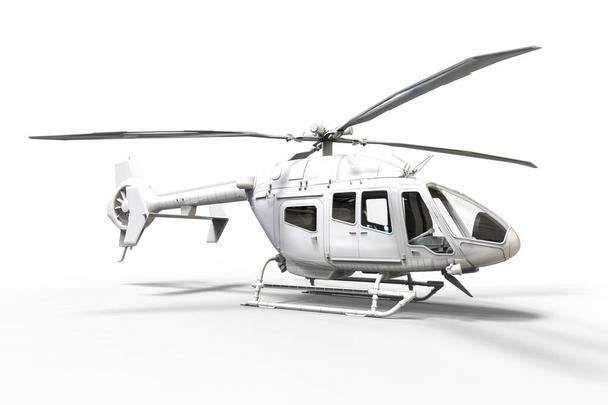 Какая картинка лишняя?
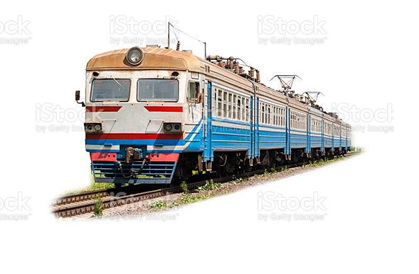 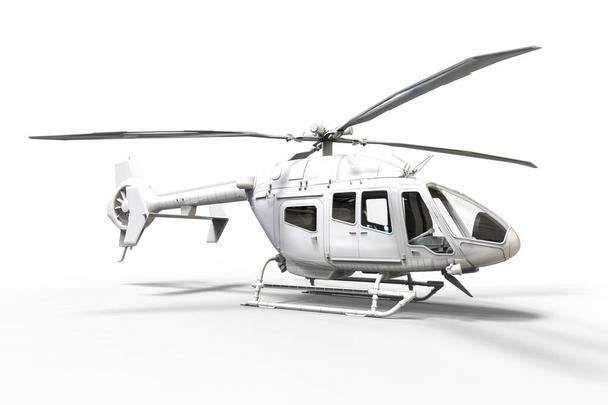 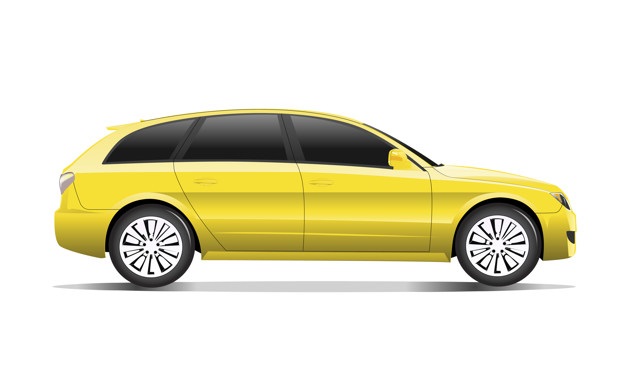 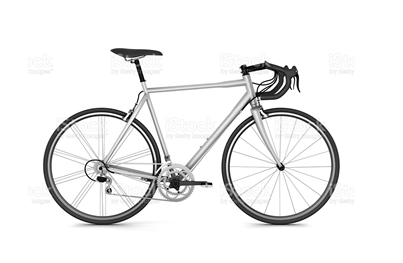 Какую картинку убрать?
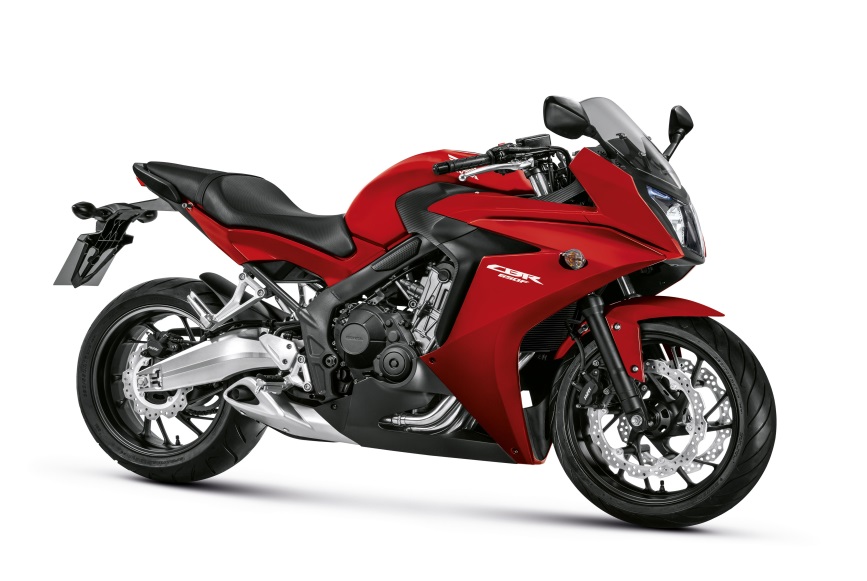 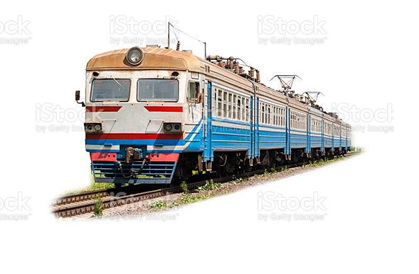 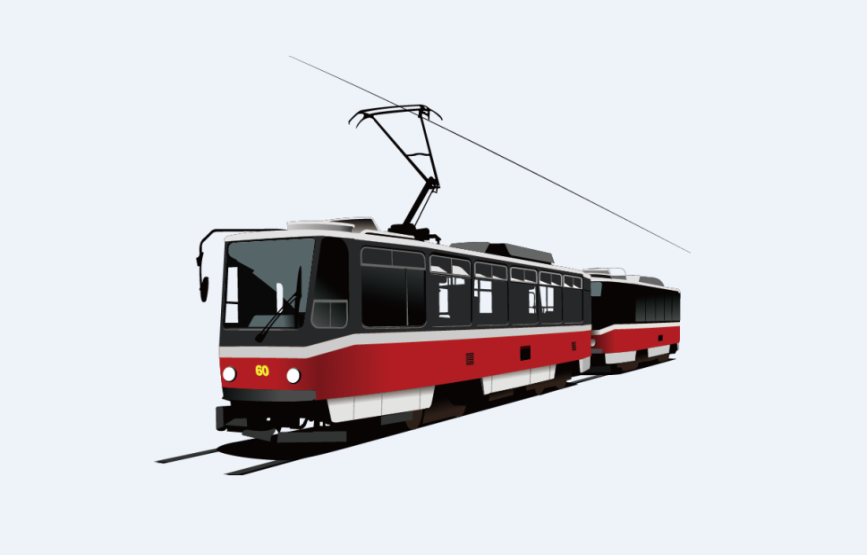 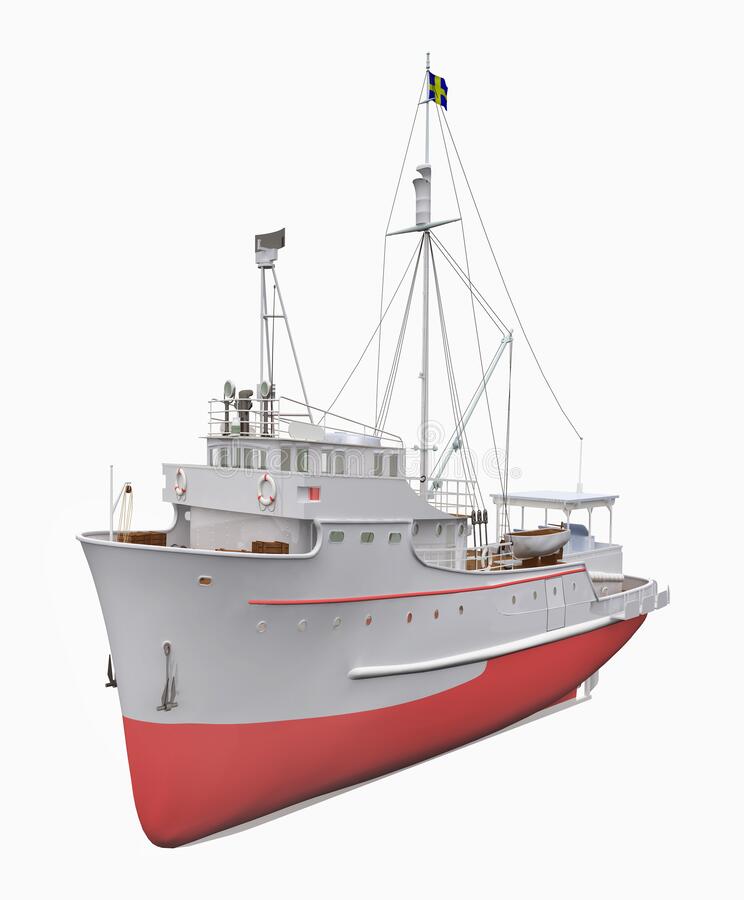 Какая картинка лишняя?
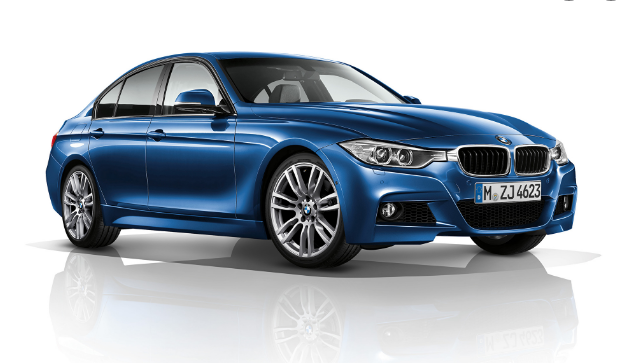 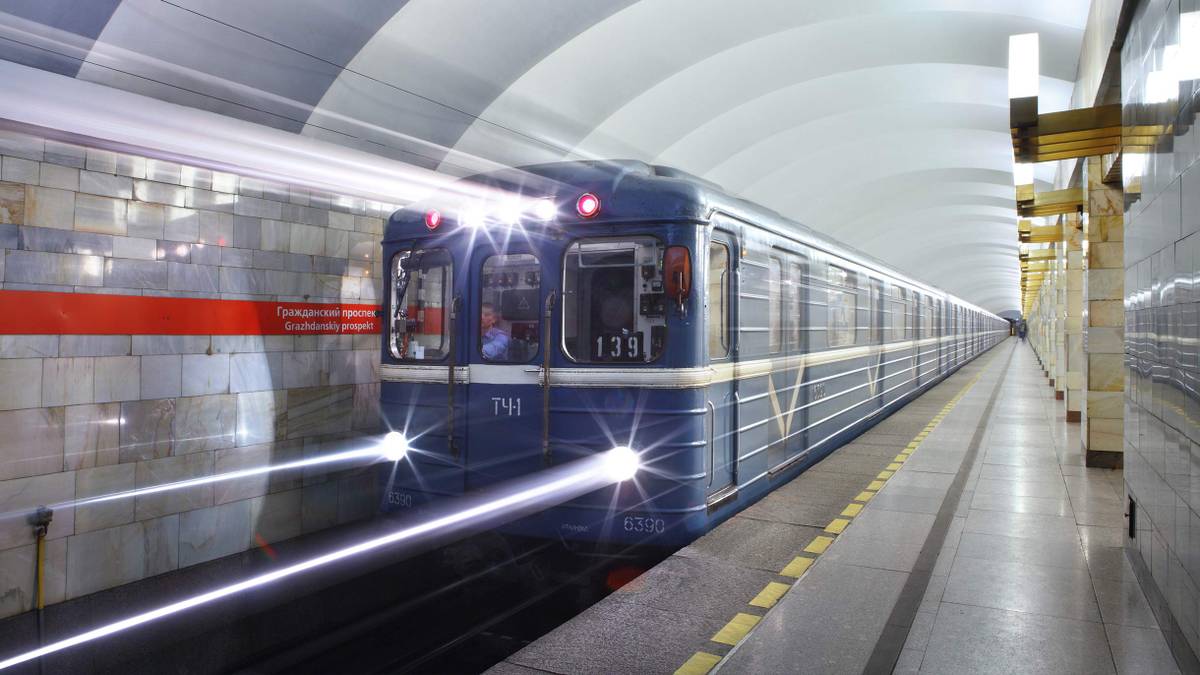 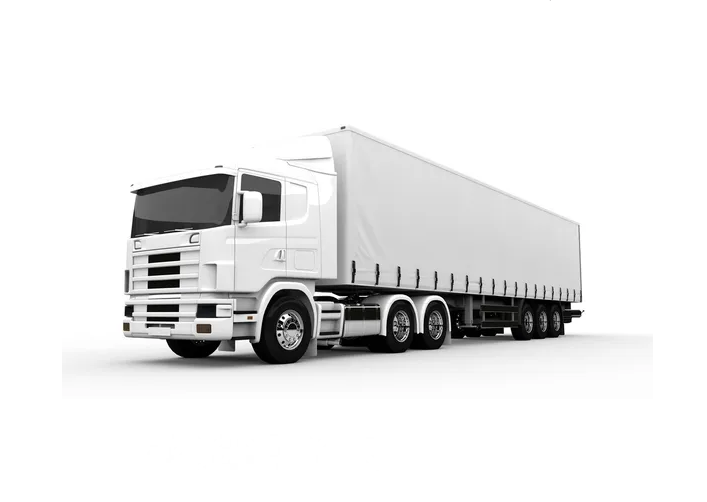 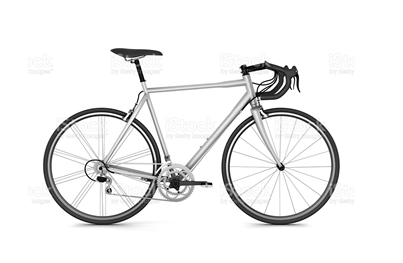 Какую картинку убрать?
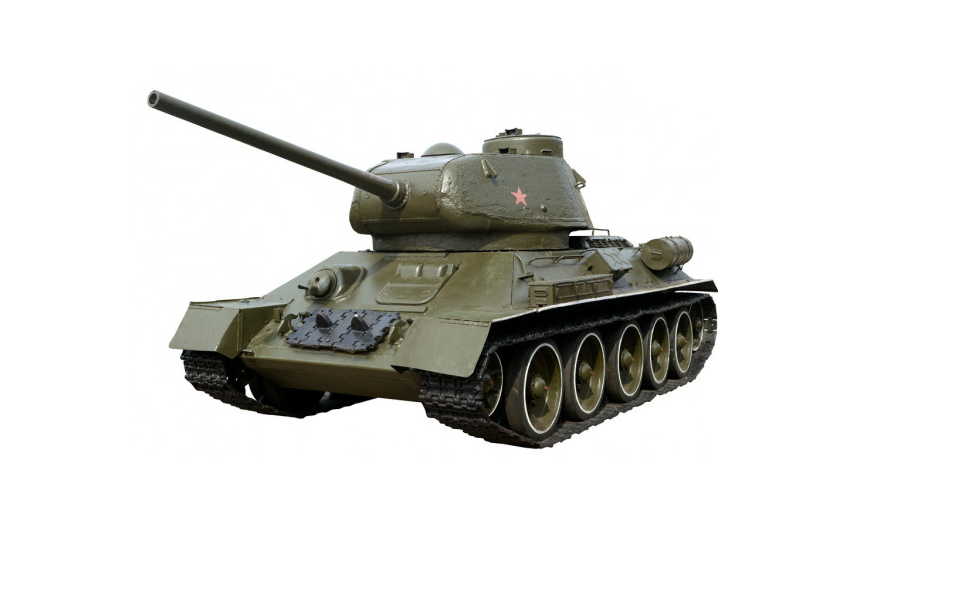 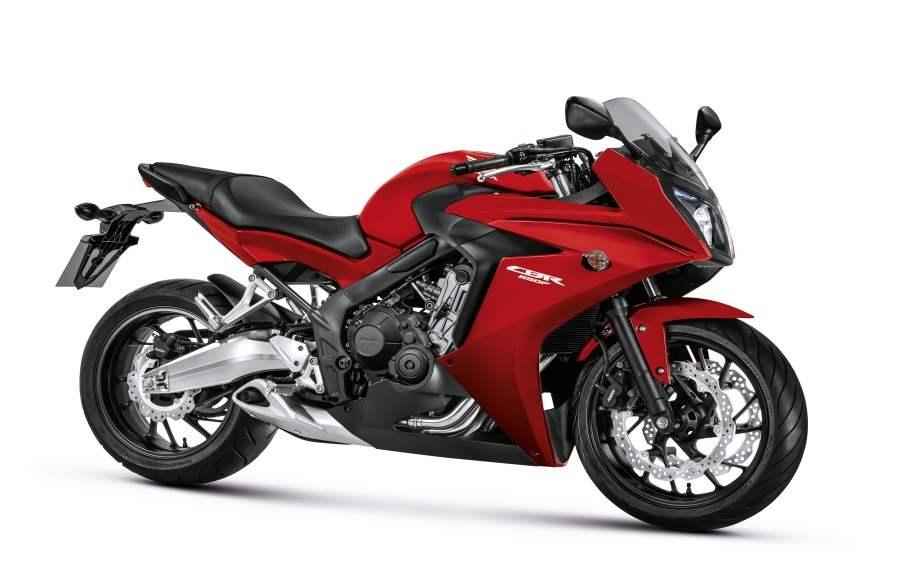 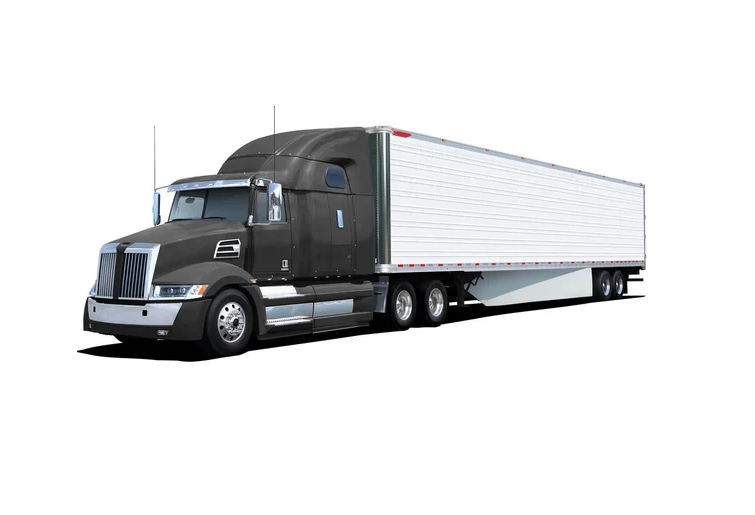 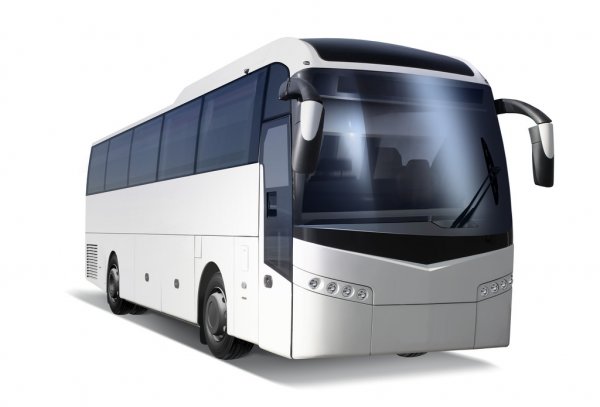 Какая картинка лишняя?
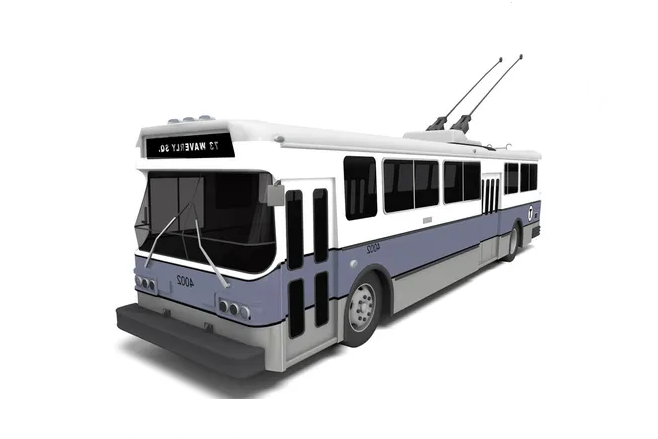 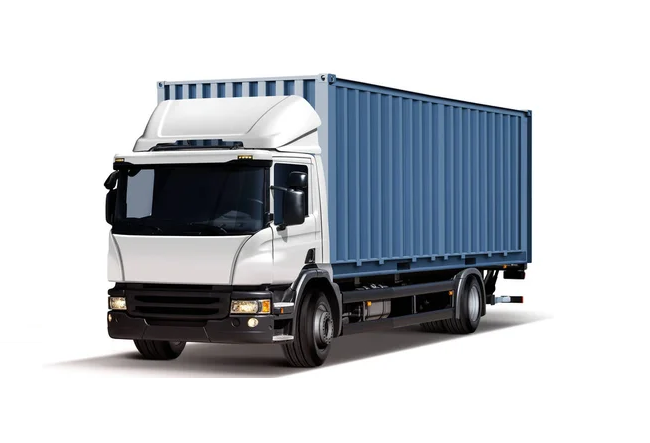 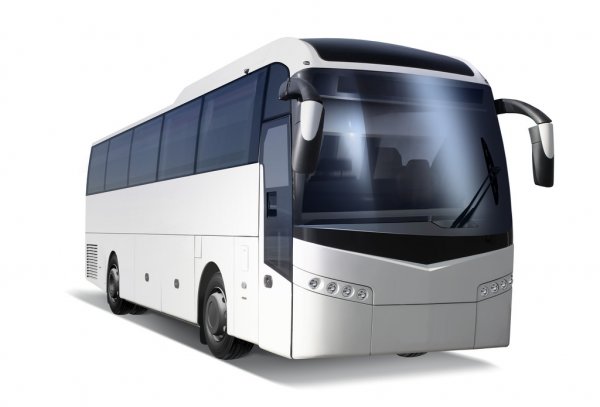 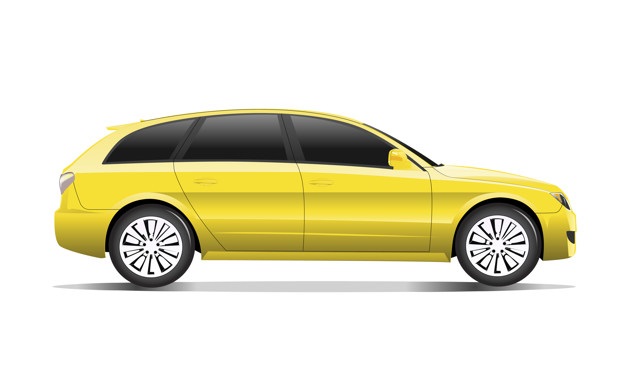 Какую картинку убрать?
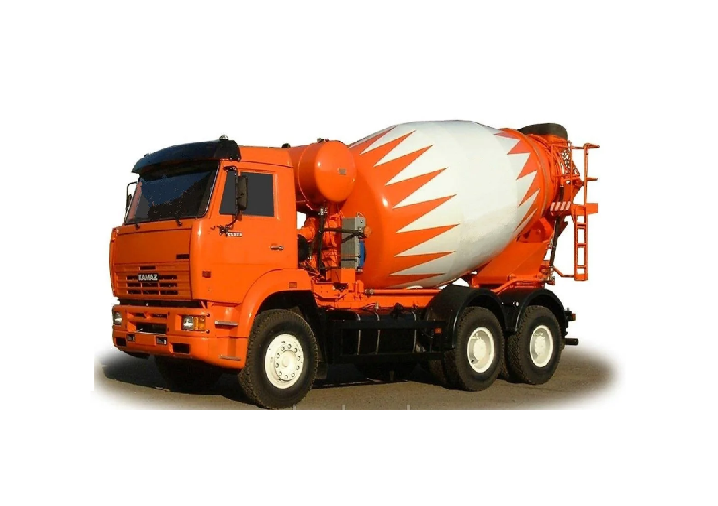 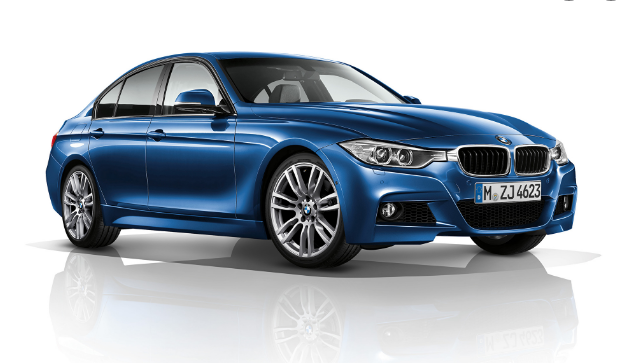 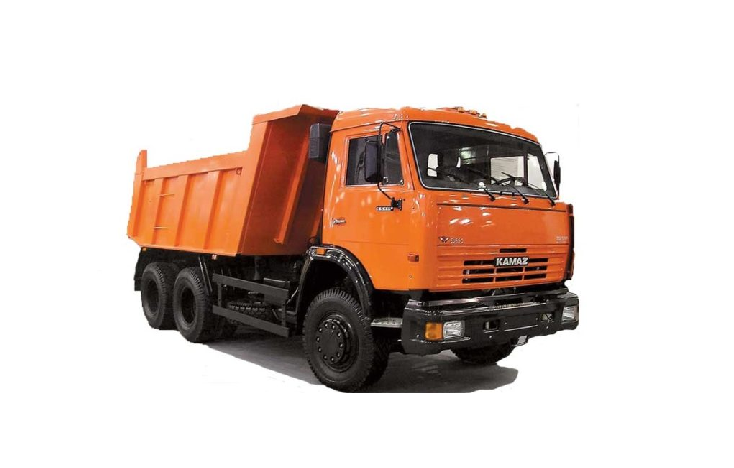 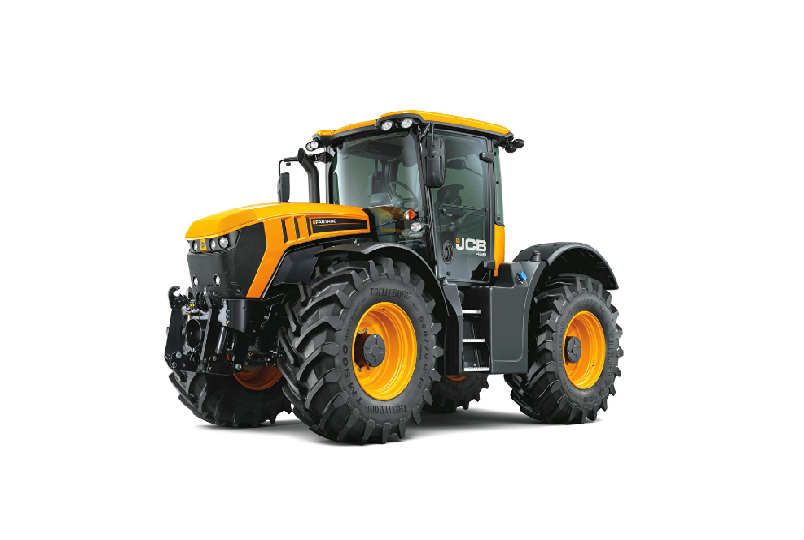 Какая картинка лишняя?
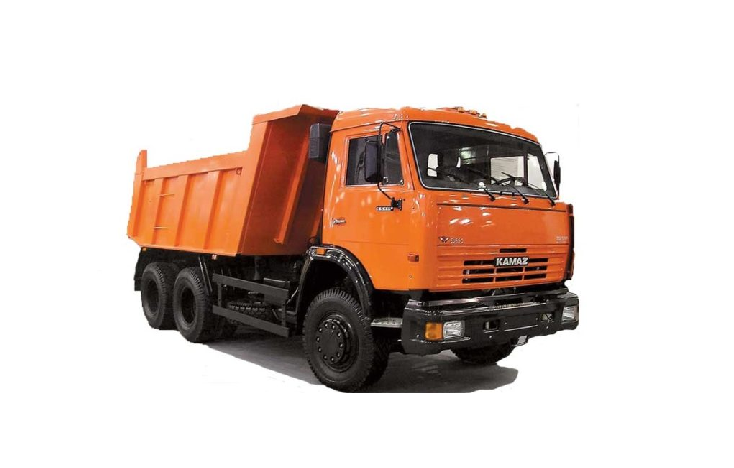 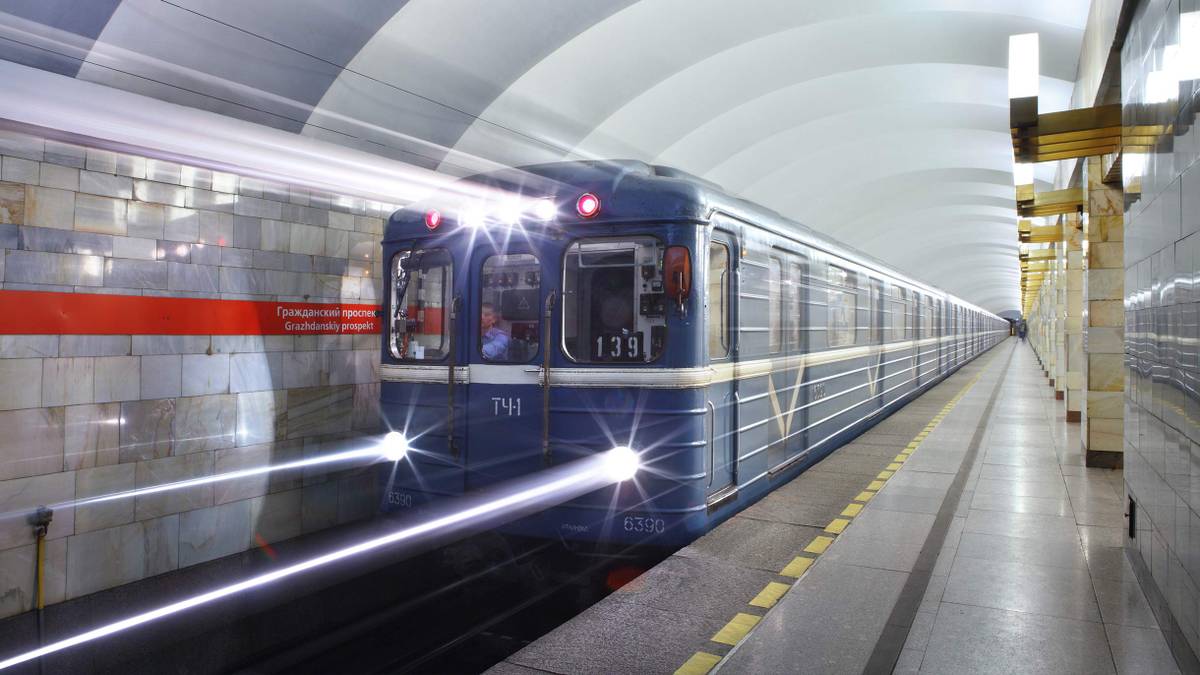 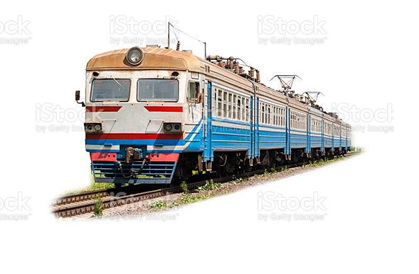 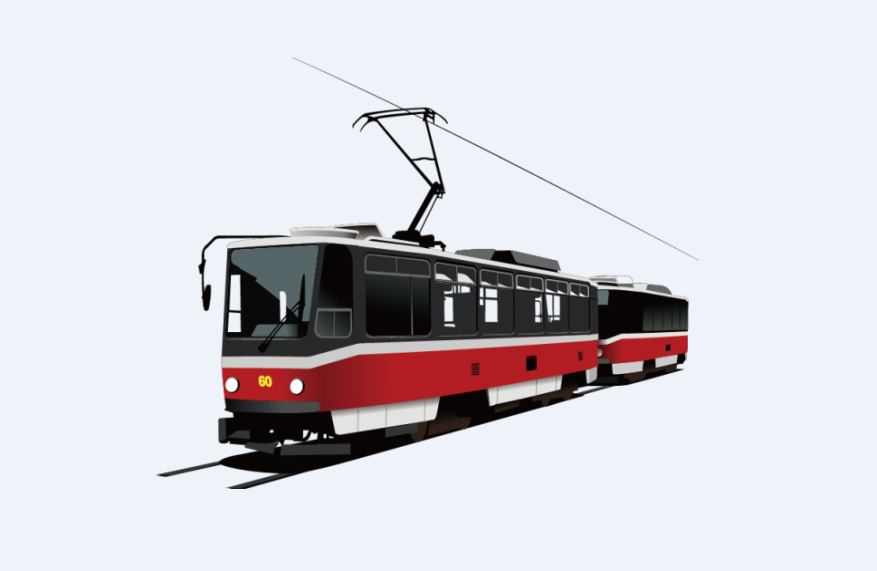 Какую картинку убрать?
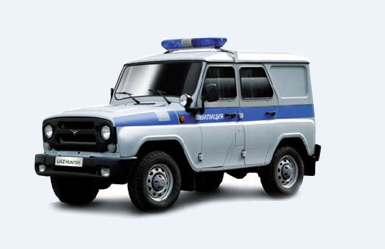 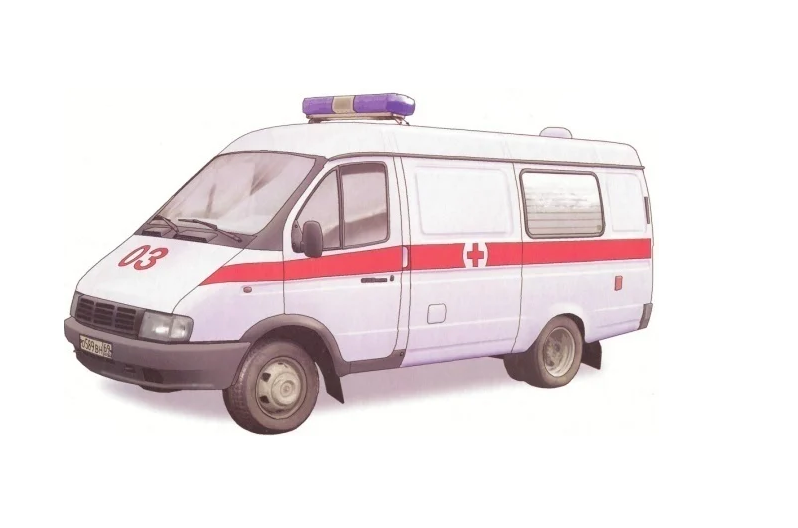 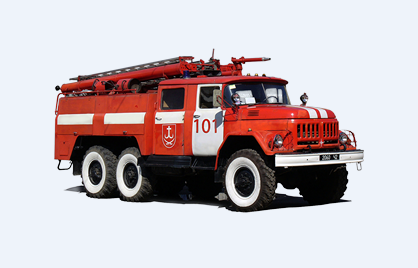 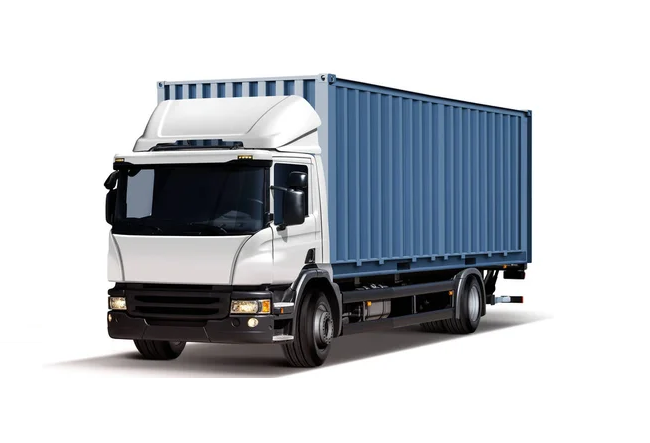